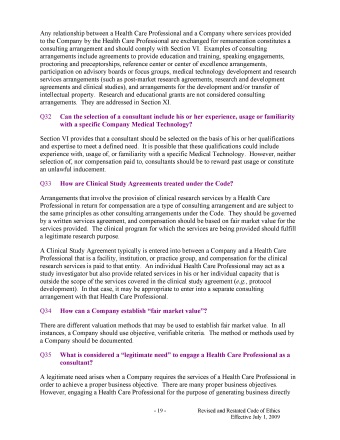 Sample FAQs
Courtesy of the Advanced Medical Technology Association
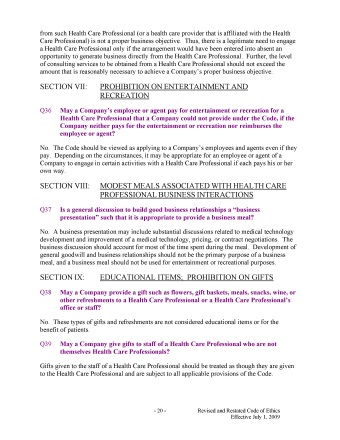 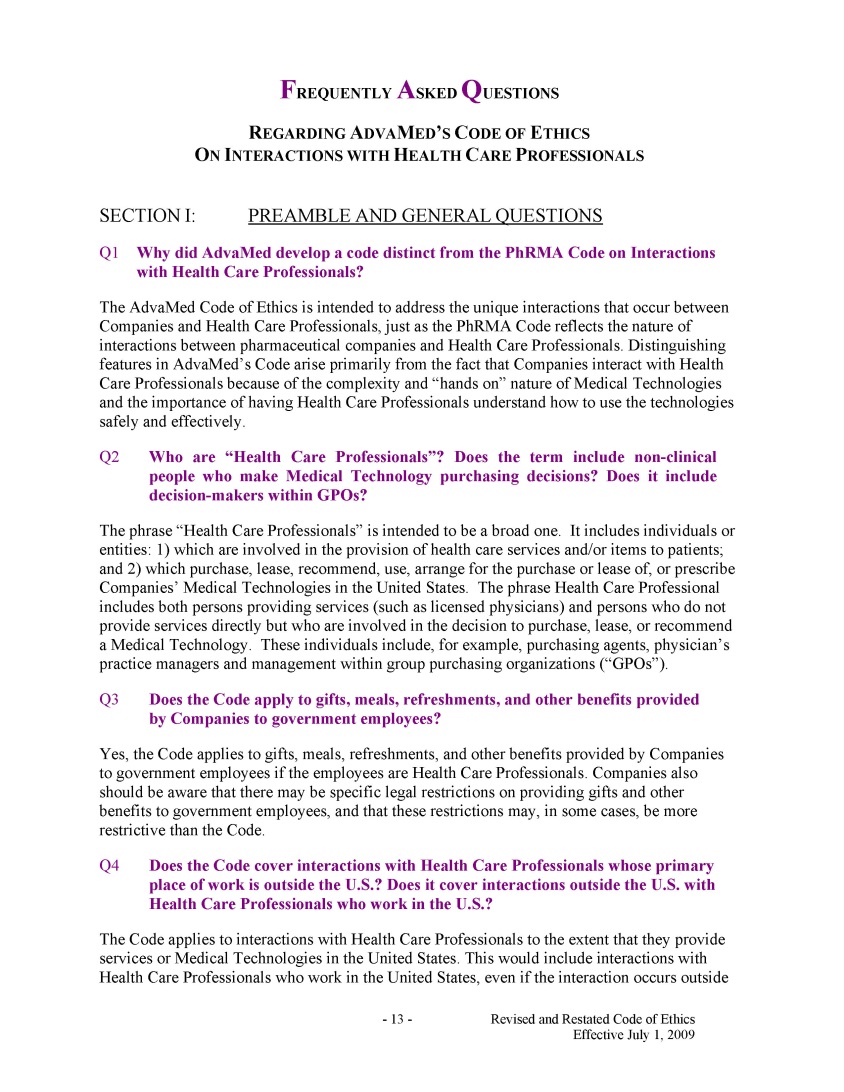 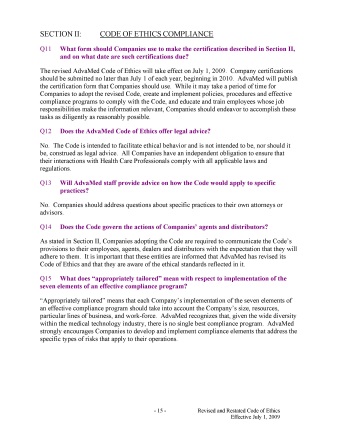 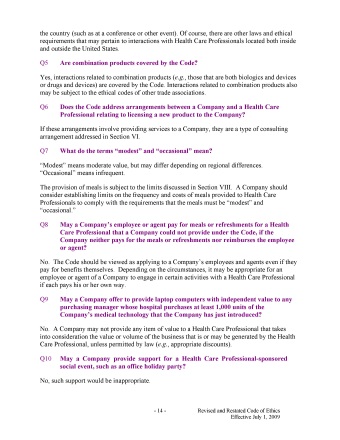 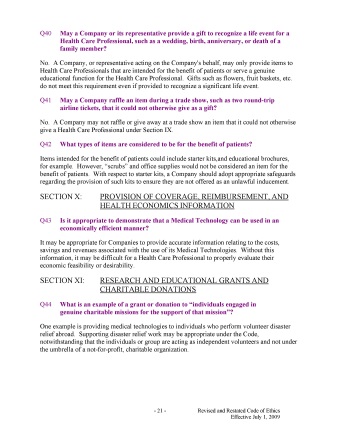 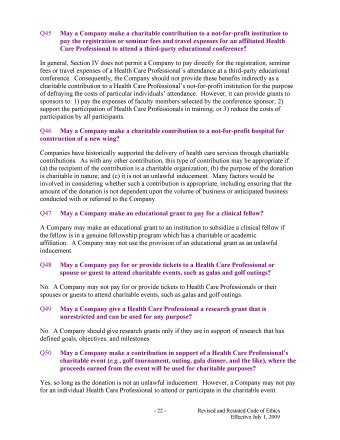 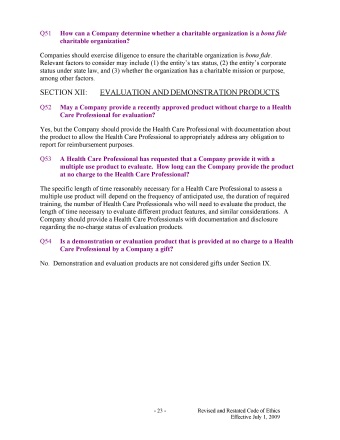 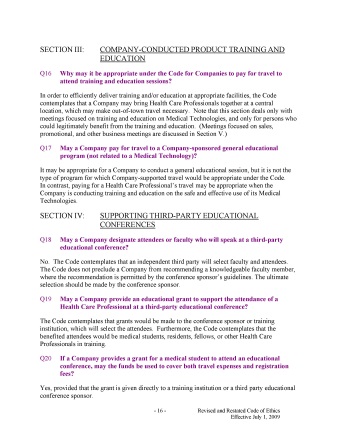 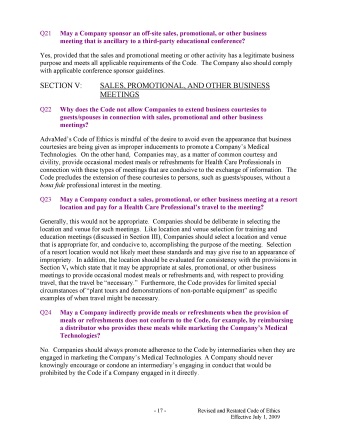 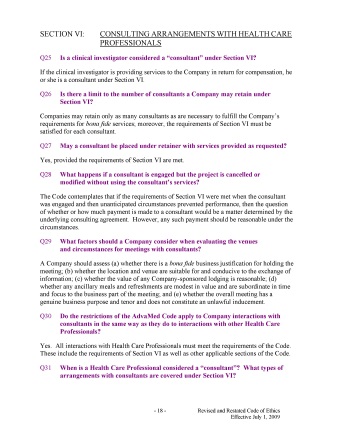